Fake Door tesztelés
Látszatfejlesztéssela valós igények nyomában
2017. március 28., HWSW meetup
Papp-Kuster Ádám  •  pkadam@kuster.hu
1
Fejlesztés = $$$
Csak ha van valós igény
A felhasználó rosszul becsül
Hogyan teszteljük élesben, ami még nincs kész?
2017. március 28., HWSW meetup
Papp-Kuster Ádám  •  pkadam@kuster.hu
2
A legolcsóbb fejlesztés,ha nem fejlesztünk semmit.
2017. március 28., HWSW meetup
Papp-Kuster Ádám  •  pkadam@kuster.hu
3
Hogyan nézne ki a való életben?
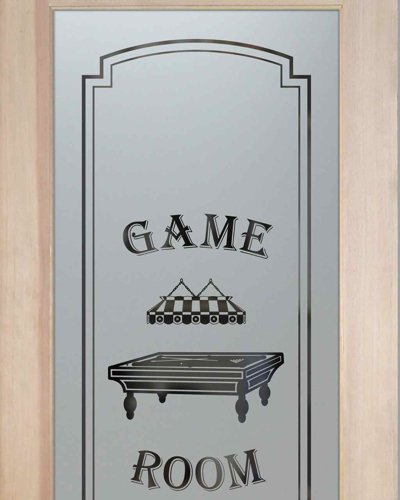 Ötlet: céges játékszoba
Kérdőív: felülreprezentál
„Fake door”
Mérés
Döntés
2017. március 28., HWSW meetup
Papp-Kuster Ádám  •  pkadam@kuster.hu
4
Hogyan csináljuk élesben?
Feature ötlete
CTA elhelyezése (hivatkozás/gomb)
Interakció – tájékoztatás
Célszámok, mérés
Döntés: fejlesztés vagy elvetés
2017. március 28., HWSW meetup
Papp-Kuster Ádám  •  pkadam@kuster.hu
5
Mi lehet kevesebbaz MVP-nél?
2017. március 28., HWSW meetup
Papp-Kuster Ádám  •  pkadam@kuster.hu
6
„Hamarosan indul!” Vagy nem.
A Landing Page is lehet Fake Door
Fejlesztés: a célszámok elérése esetén
E-mail megadása
Indulási értesítés
Konverzió mérése
Bétatesztelés
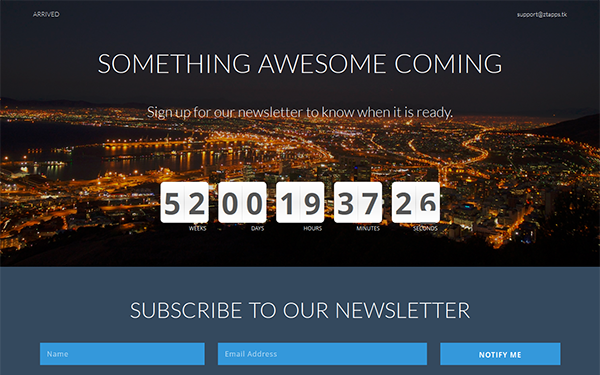 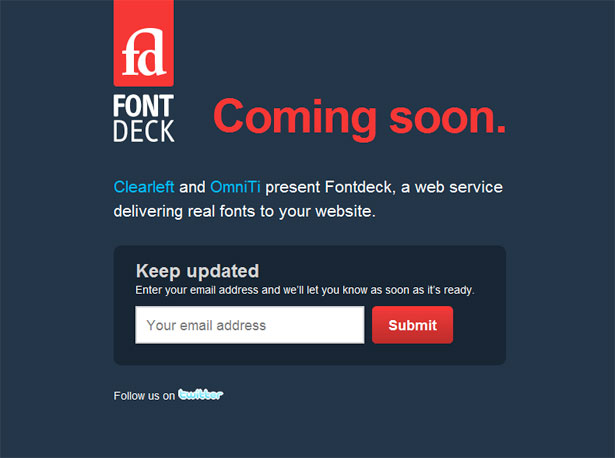 2017. március 28., HWSW meetup
Papp-Kuster Ádám  •  pkadam@kuster.hu
7
Esettanulmány #1
2017. március 28., HWSW meetup
Papp-Kuster Ádám  •  pkadam@kuster.hu
8
RTL Most HD gomb: „Soha nem múló hálával”
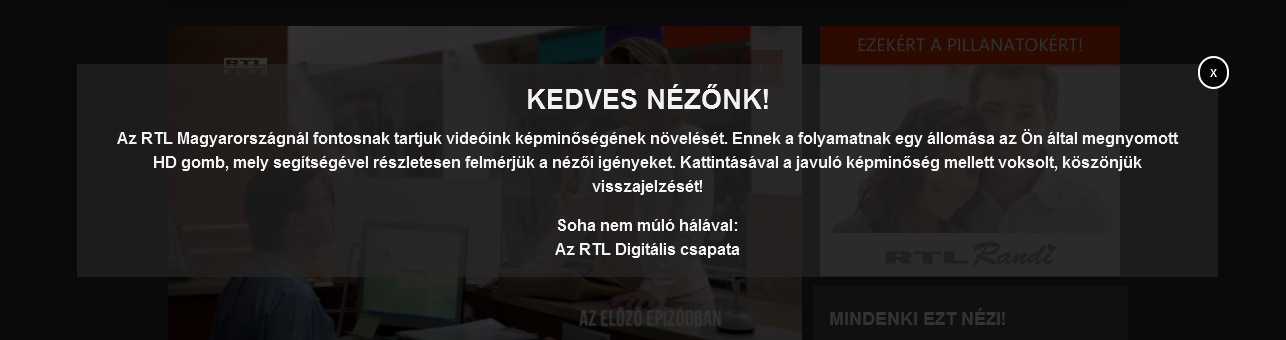 „Rossz” feature a tesztelésre
Se A/B, se süti
Megosztó szövegezés
Túl hosszú tesztidőszak
Nehezen hihető sikertelenség
2017. március 28., HWSW meetup
Papp-Kuster Ádám  •  pkadam@kuster.hu
9
Esettanulmány #2
2017. március 28., HWSW meetup
Papp-Kuster Ádám  •  pkadam@kuster.hu
10
Liligo.com poggyászinformáció
2017. március 28., HWSW meetup
Papp-Kuster Ádám  •  pkadam@kuster.hu
11
Liligo.com poggyászinformáció
2017. március 28., HWSW meetup
Papp-Kuster Ádám  •  pkadam@kuster.hu
12
Liligo.com poggyászinformáció
Rövid ideig futó teszt
A/B felosztás
Süti: csak egyszer
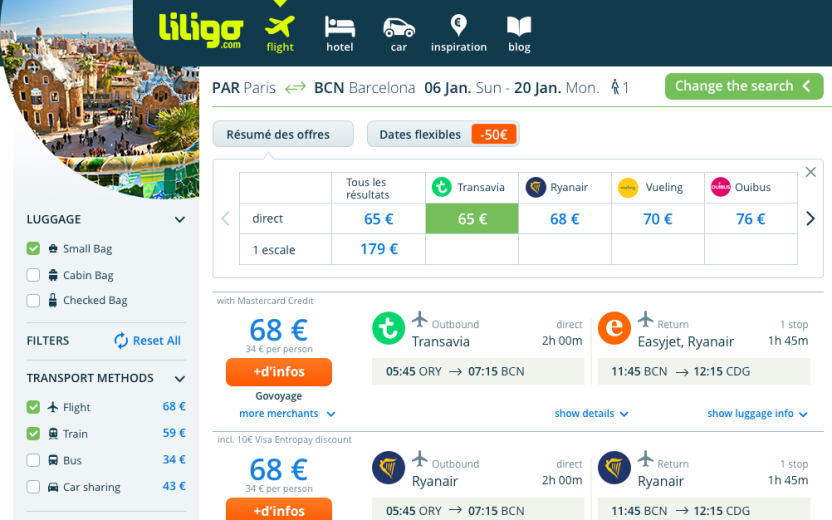 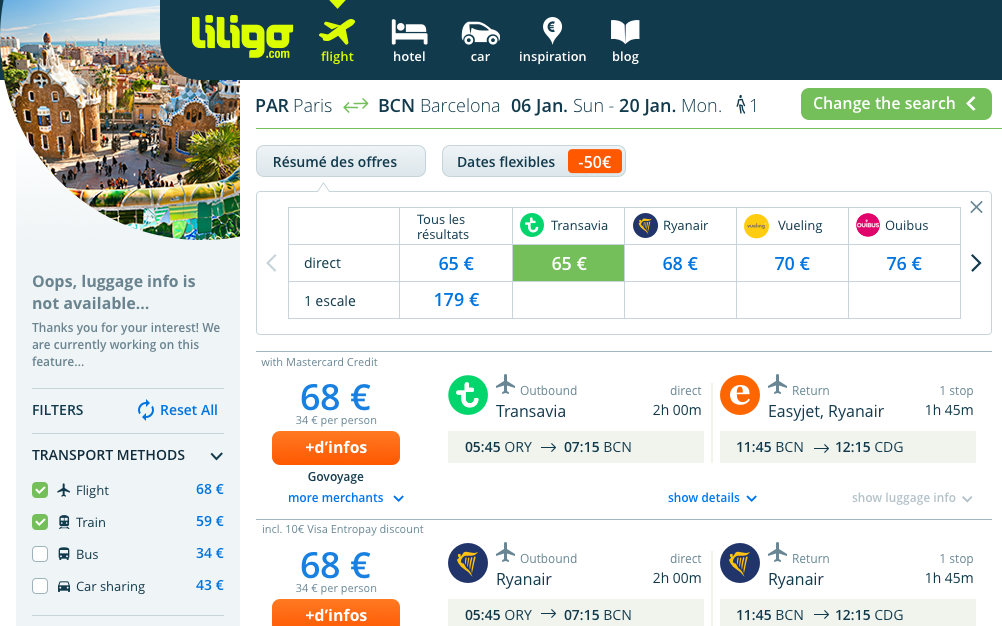 2017. március 28., HWSW meetup
Papp-Kuster Ádám  •  pkadam@kuster.hu
13
Csalódáskommunikáció
2017. március 28., HWSW meetup
Papp-Kuster Ádám  •  pkadam@kuster.hu
14
Ugye nem fog fájni? De.
Csökkentsük a csalódást:
„A funkciót még fejlesztjük, visszajelzése inspirál minket.”
„Jelenleg felmérjük az igényt, köszönjük érdeklődését!”
„Sajnáljuk, de a funkció jelenleg nem elérhető az Ön számára.”
Egy lépéssel tovább:
Értesítés felajánlása
Kellemetlenségért kedvezmény
2017. március 28., HWSW meetup
Papp-Kuster Ádám  •  pkadam@kuster.hu
15
Köszönöm a figyelmet!
2017. március 28., HWSW meetup
Papp-Kuster Ádám  •  pkadam@kuster.hu
16